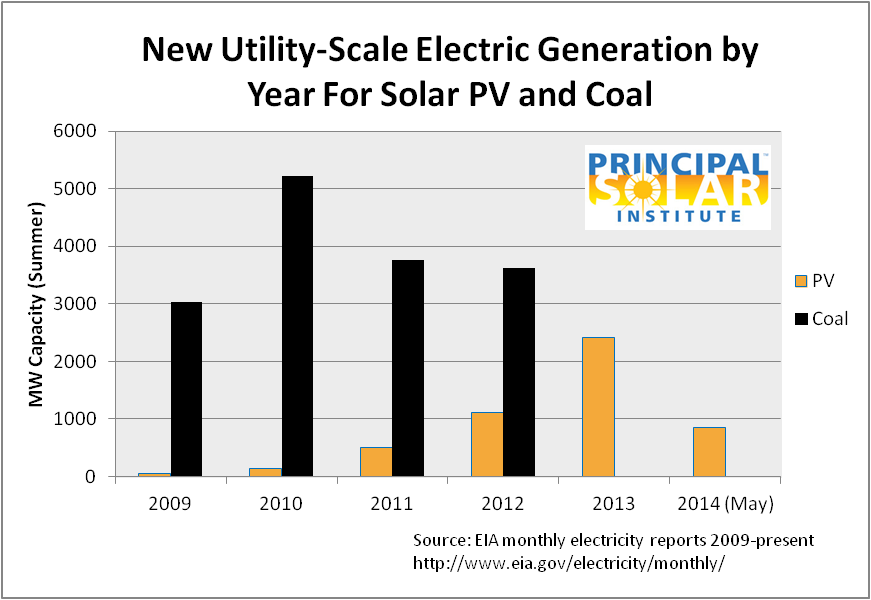 A comparison of new utility-scale electric generation capacity. It is notable that PV continues to grow even though there is no new coal generation in 2013 or 2014 (as of May). You should contact the Principal Solar Institute to suggest other interesting comparisons.